POVs, HMWs, and EPs
CS147 Presentation 2
Autumn 2015
Introduction
Tanner Gilligan
Domain: Changing behaviors related to travel
Dennis Ellis
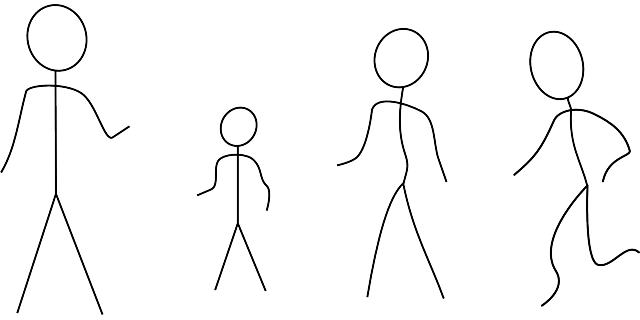 Amanda McNary
Rhea Dookeran
Initial POV
Who: New Traveler

Needs: Information
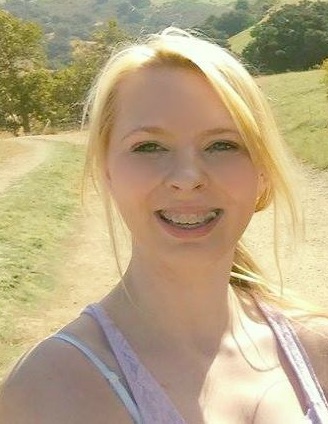 Initial POV
Who: New Traveler, Business Travelers

Needs: Information, Connectivity
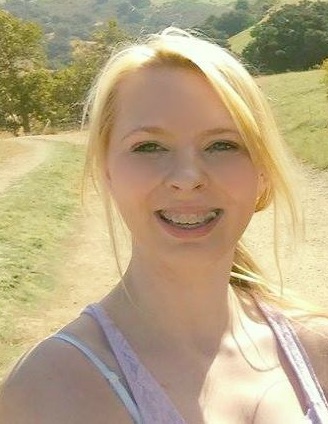 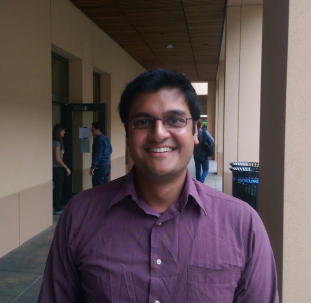 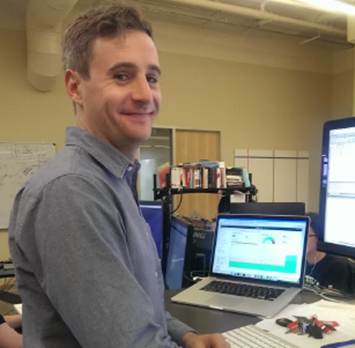 Needfinding Interviewees
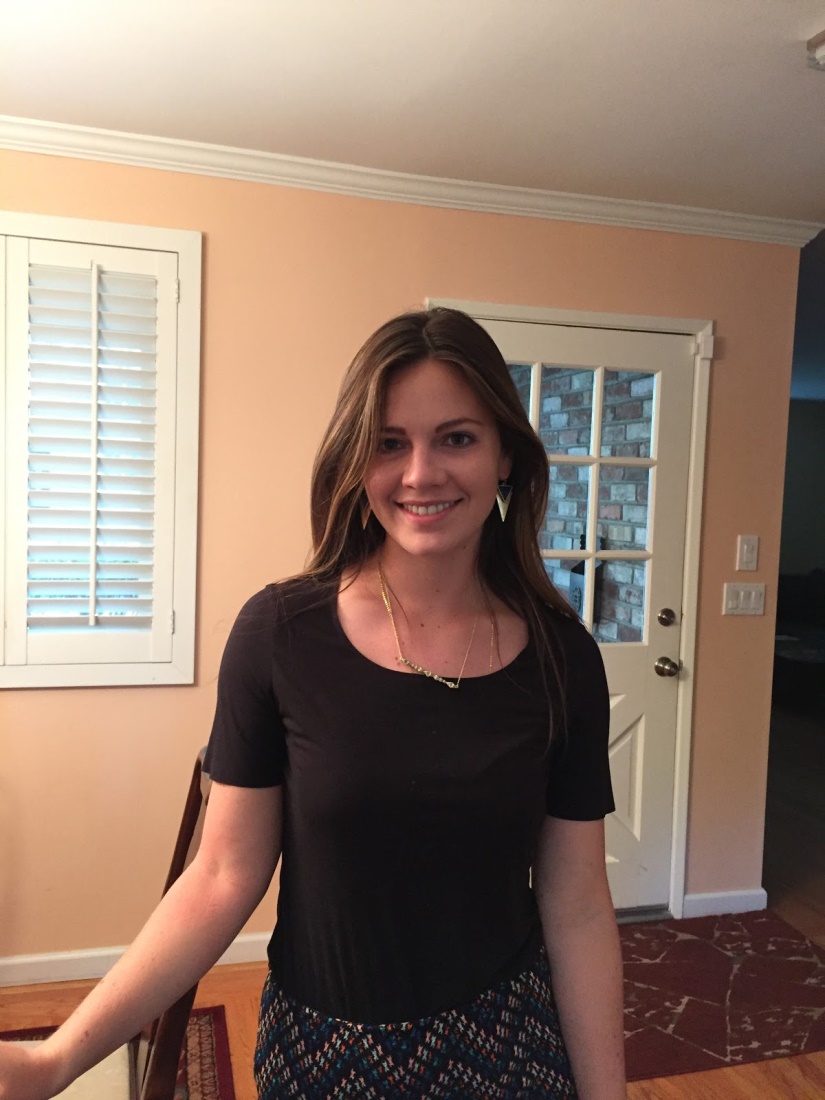 We interviewed 5 people
Leisure traveler
Needfinding Interviewees
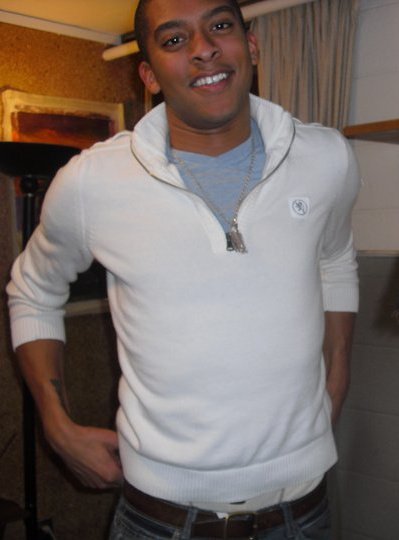 We interviewed 5 people
Leisure traveler
Group travel planner
Needfinding Interviewees
We interviewed 5 people
Leisure traveler
Group travel planner
Infrequent family/friend traveler
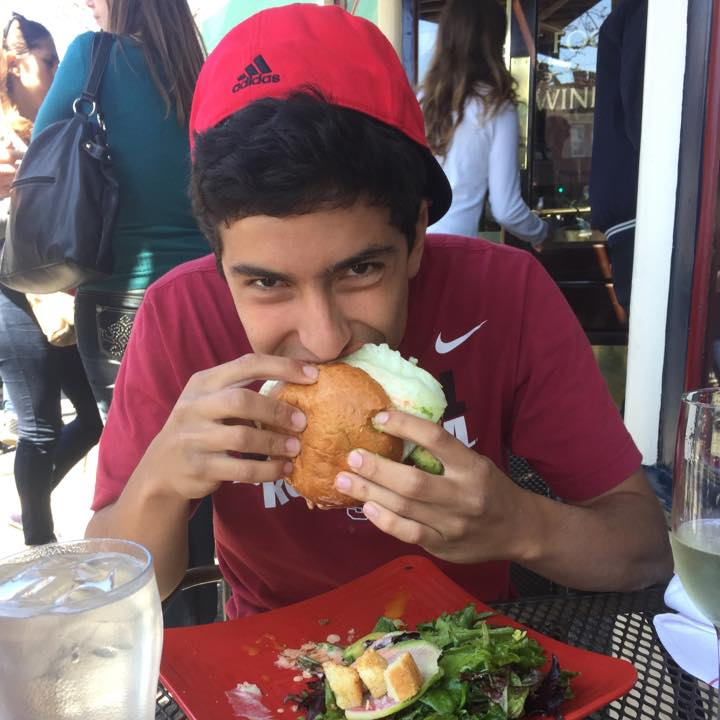 Needfinding Interviewees
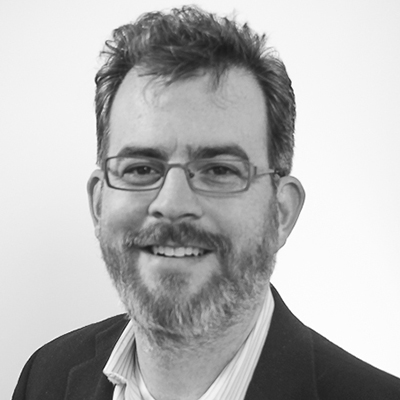 We interviewed 5 people
Leisure traveler
Group travel planner
Infrequent family/friend traveler
2 Business travelers
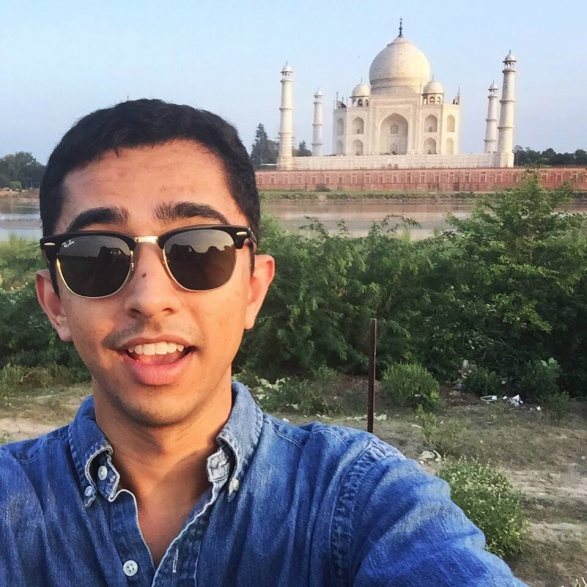 Needfinding Interviewees
We interviewed 5 people
Leisure traveler
Group travel planner
Infrequent family/friend traveler
2 Business travelers
Family (upcoming)
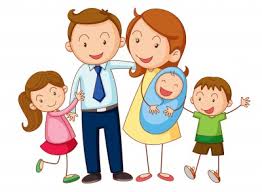 Needfinding Results
Needs
Authentic experience
Centralized information source
Streamlined group planning
Spontaneity
Easier Reimbursement
Reliability in foreign countries
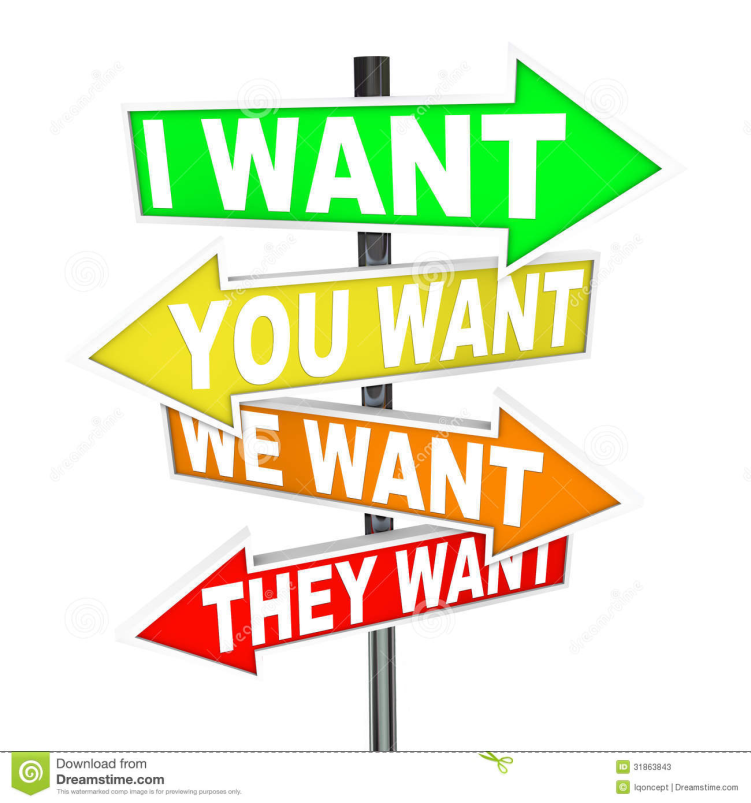 POV 1 – Group Trip Planner
Who: Jason, 27 year old who voluntarily plans group trips

Need: a way to collaborate with others on trip plans
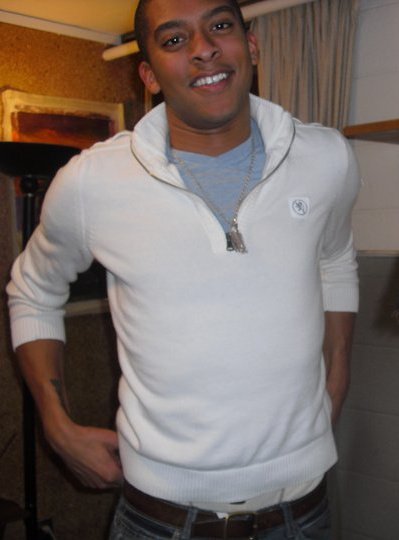 Insight: It would be game changing if we could provide a platform for groups to collaborate on trips and pay their bill
POV 2 – Infrequent/New Traveler
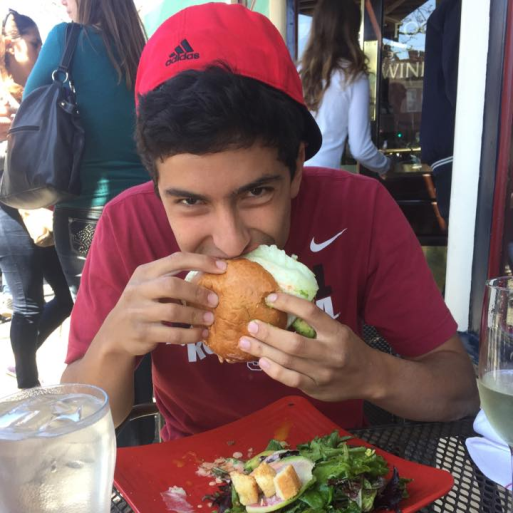 Who: Abraham, a dual citizen of the US and Venezuela

Need: Access to travel information when internet is unavailable.
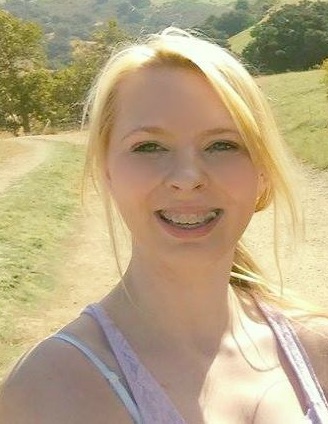 Who: Katie, a new traveler

Need: Access to consolidated information about airports and airlines
Insight: It would be game changing if we could provide information directed at new/infrequent flyers, possibly in an offline manner
POV 3 – Business Traveler
Who: Ben, frequent business traveler and father

Need: Way to make trips more efficient and stay connected with family
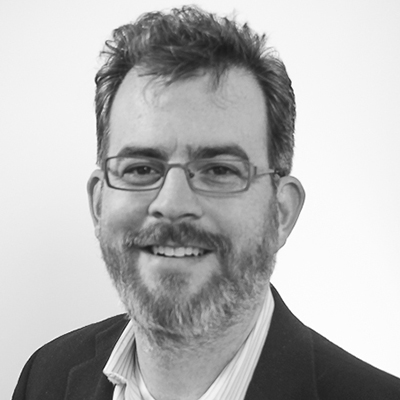 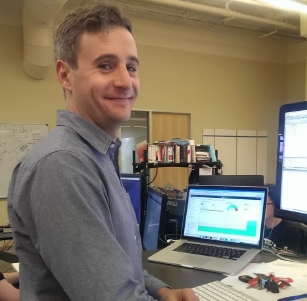 Who: Jonathan, frequent business traveler

Need: Wants to optimize his trips, as well as be able to meet up with people
Insight: It would be game changing if we could help make trips more compact/efficient, reducing time spent traveling, as well as staying connected others
Top HMW 1
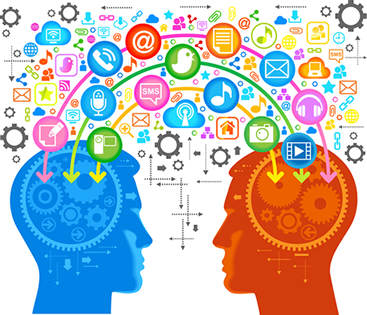 How might we enable users to collaborate on a trip more efficiently? 
	- Group trip planner
Top HMW 2
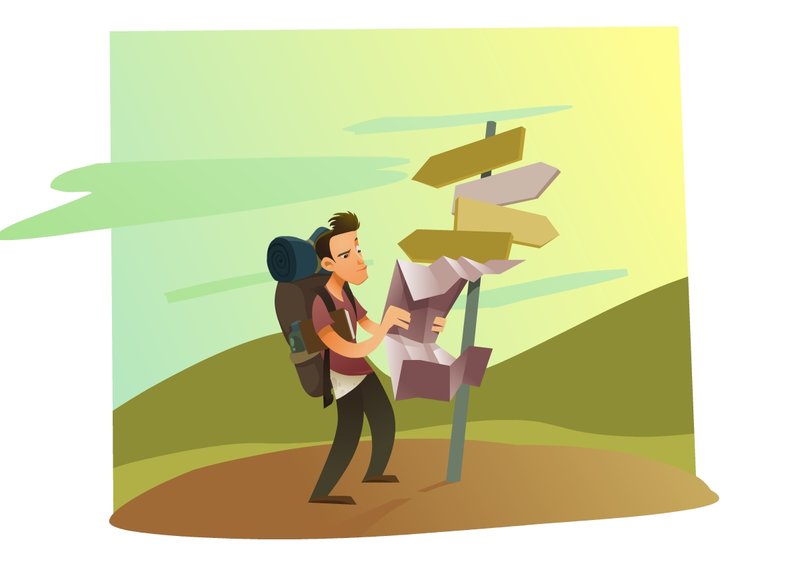 How might we consolidate information for (typically new) travelers that is currently fragmented across platforms? 
	- New/infrequent traveler
Top HMW 3
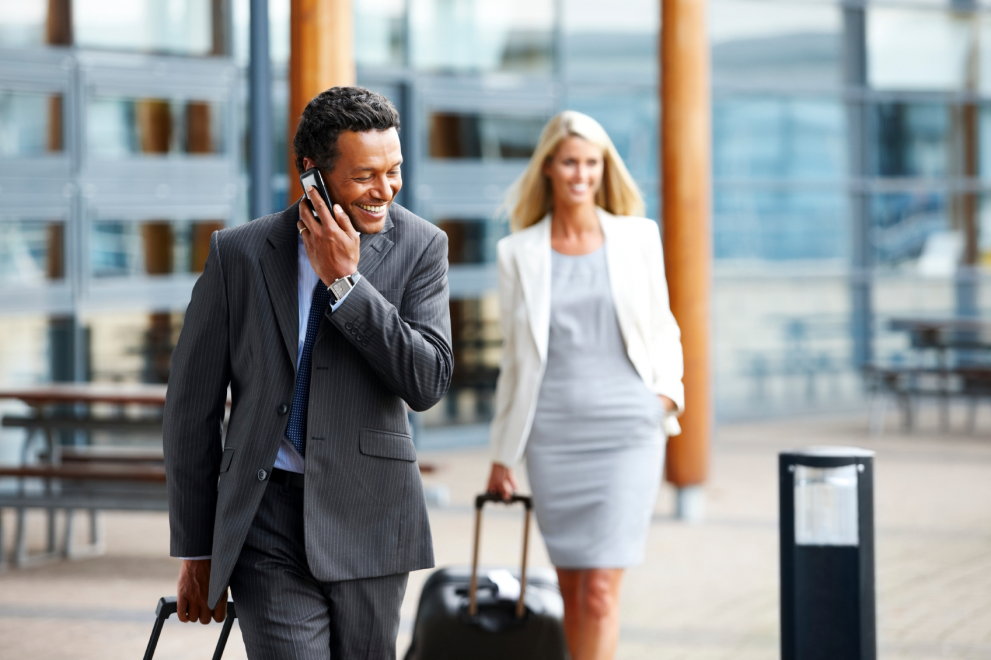 How might we help travelers feel fully satisfied that they got the most out of their trip?	
	– Business Traveler
Collaborative Planning Tool
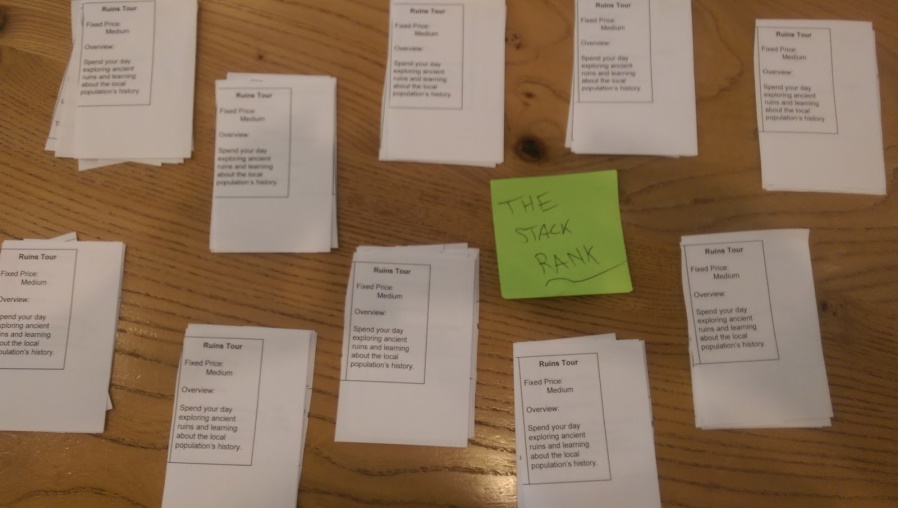 Description:
- Allow group to work together on travel plans
- Tested by having group rank activities, then recommend activities to planner

Worked:
- Planner gets group preferences
- Reduces bias of friends’ opinions

Didn’t:
- Grouping of activities being ranked

Surprises:
- Ranking activities builds excitement for trip

Learnings:
- Activities should be broken up into categories

Assumptions:  
- Traveling in a group
- Users want to voice their opinions
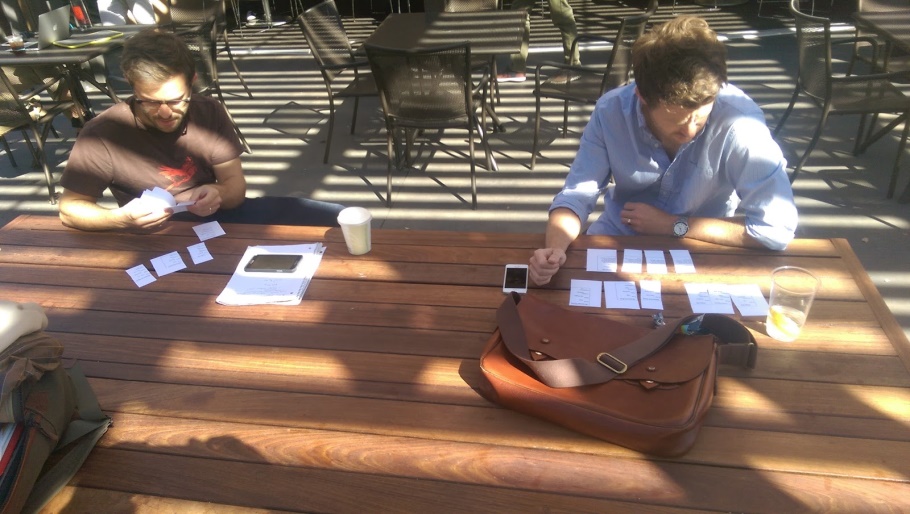 Collaborative Planning Tool
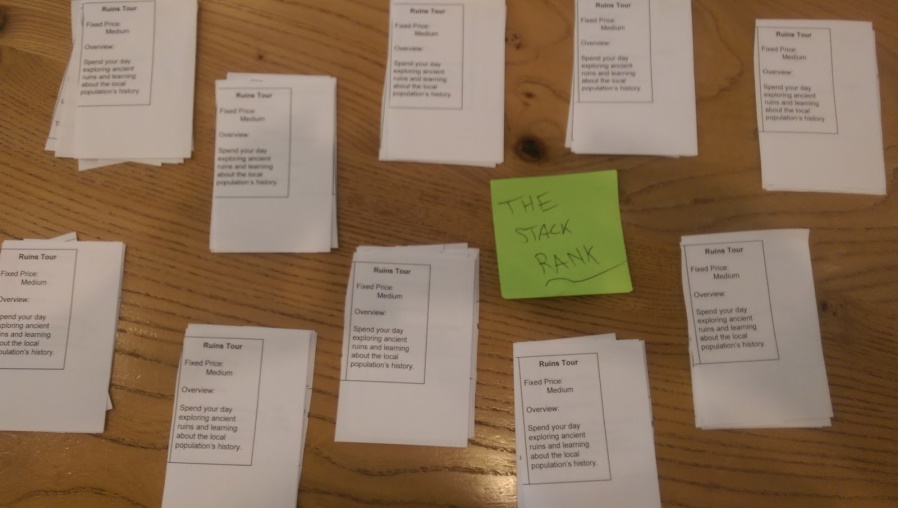 Description:
- Allow group to work together on travel plans
- Tested by having group rank activities, then recommend activities to planner

Worked:
- Planner gets group preferences
- Reduces bias of friends’ opinions

Didn’t:
- Grouping of activities being ranked

Surprises:
- Ranking activities builds excitement for trip

Learnings:
- Activities should be broken up into categories

Assumptions:  
- Traveling in a group
- Users want to voice their opinions
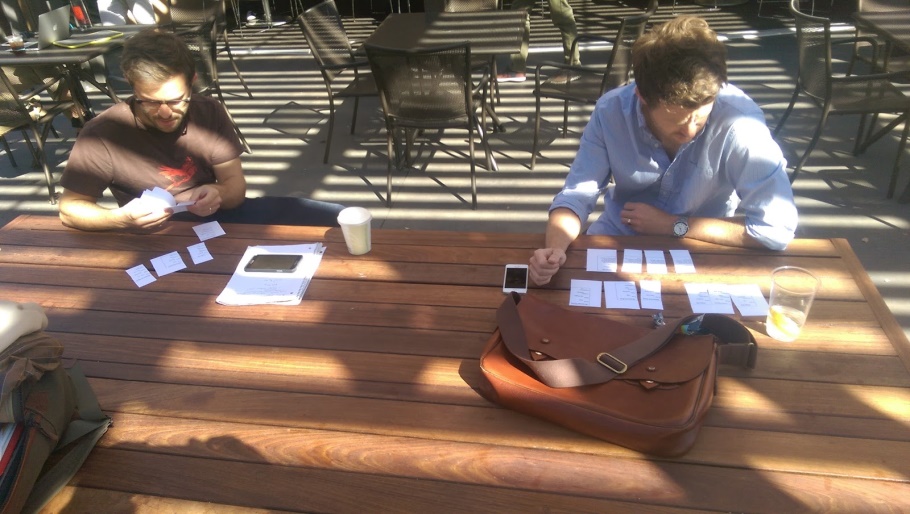 Collaborative Planning Tool
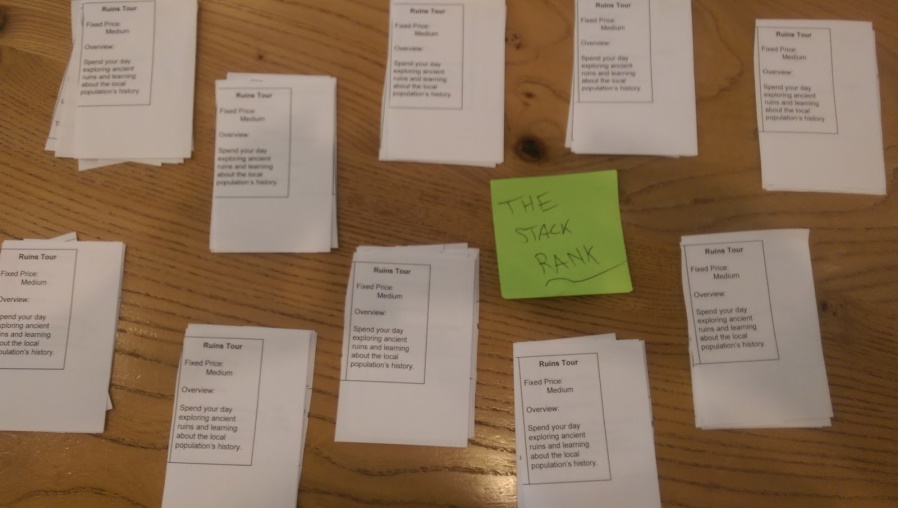 Description:
- Allow group to work together on travel plans
- Tested by having group rank activities, then recommend activities to planner

Worked:
- Planner gets group preferences
- Reduces bias of friends’ opinions

Didn’t:
- Grouping of activities being ranked

Surprises:
- Ranking activities builds excitement for trip

Learnings:
- Activities should be broken up into categories

Assumptions:  
- Traveling in a group
- Users want to voice their opinions
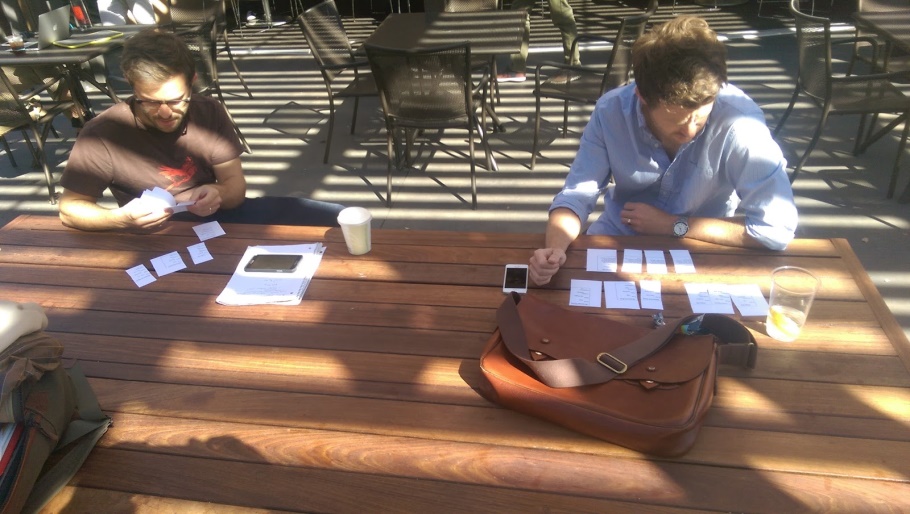 Collaborative Planning Tool
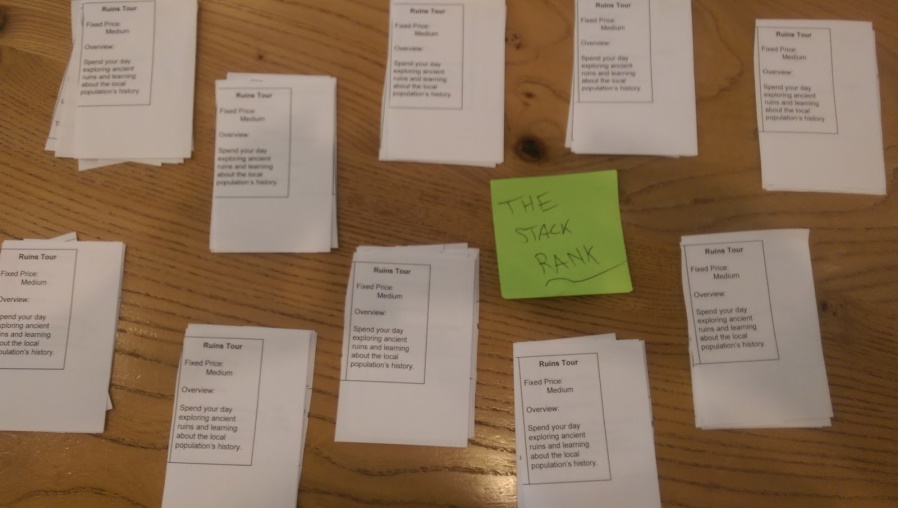 Description:
- Allow group to work together on travel plans
- Tested by having group rank activities, then recommend activities to planner

Worked:
- Planner gets group preferences
- Reduces bias of friends’ opinions

Didn’t:
- Grouping of activities being ranked

Surprises:
- Ranking activities builds excitement for trip

Learnings:
- Activities should be broken up into categories

Assumptions:  
- Traveling in a group
- Users want to voice their opinions
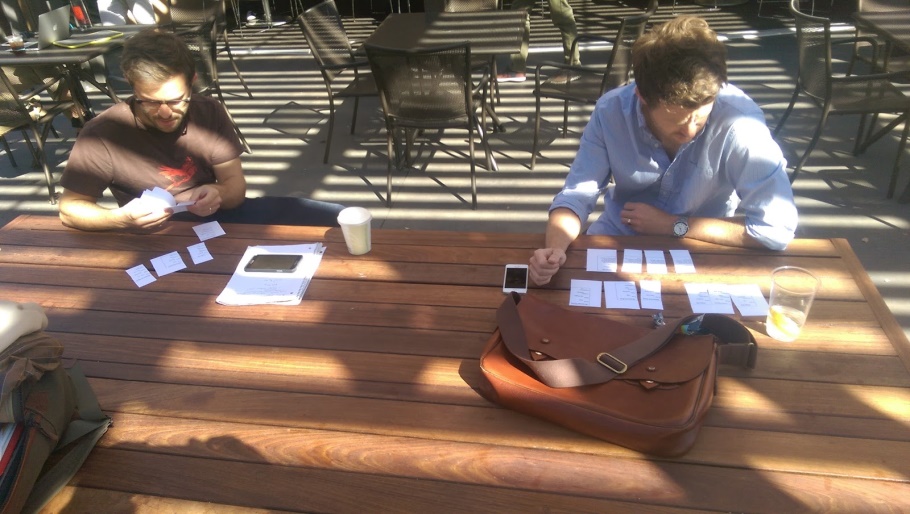 Collaborative Planning Tool
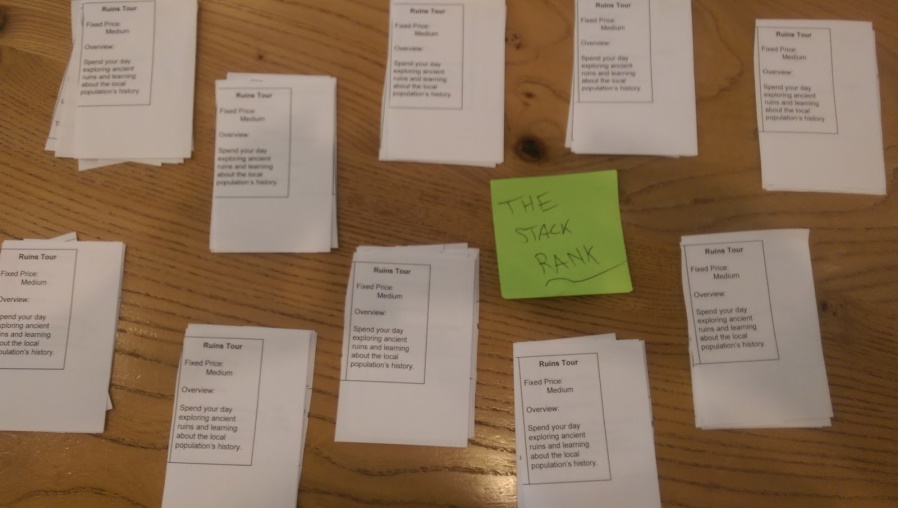 Description:
- Allow group to work together on travel plans
- Tested by having group rank activities, then recommend activities to planner

Worked:
- Planner gets group preferences
- Reduces bias of friends’ opinions

Didn’t:
- Grouping of activities being ranked

Surprises:
- Ranking activities builds excitement for trip

Learnings:
- Activities should be broken up into categories

Assumptions:  
- Traveling in a group
- Users want to voice their opinions
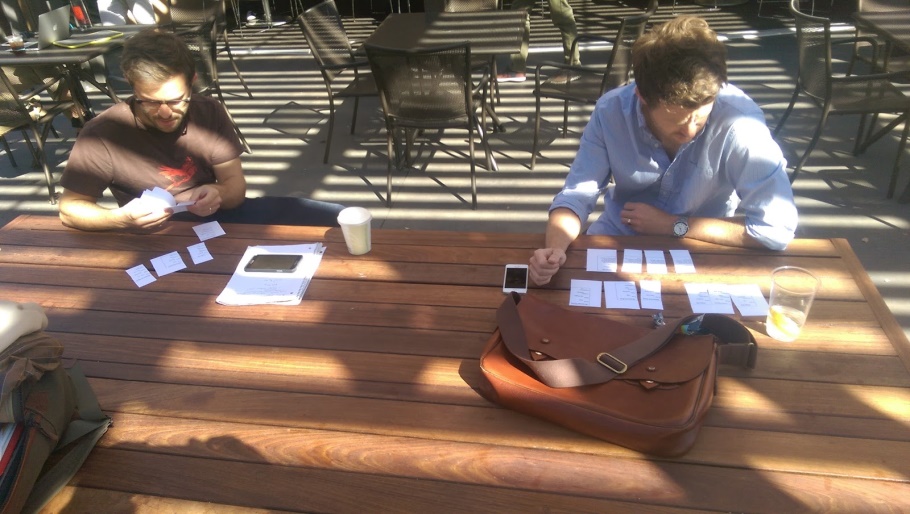 Collaborative Planning Tool
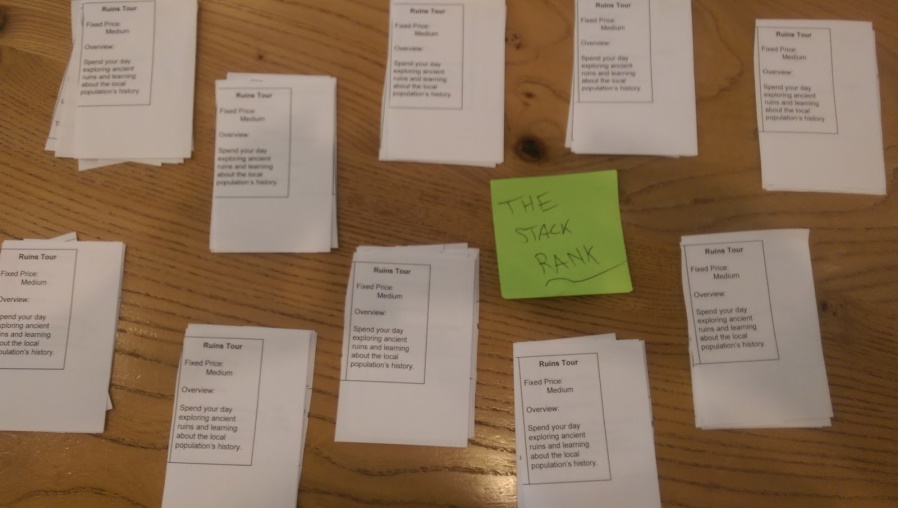 Description:
- Allow group to work together on travel plans
- Tested by having group rank activities, then recommend activities to planner

Worked:
- Planner gets group preferences
- Reduces bias of friends’ opinions

Didn’t:
- Grouping of activities being ranked

Surprises:
- Ranking activities builds excitement for trip

Learnings:
- Activities should be broken up into categories

Assumptions:  
- Traveling in a group
- Users want to voice their opinions
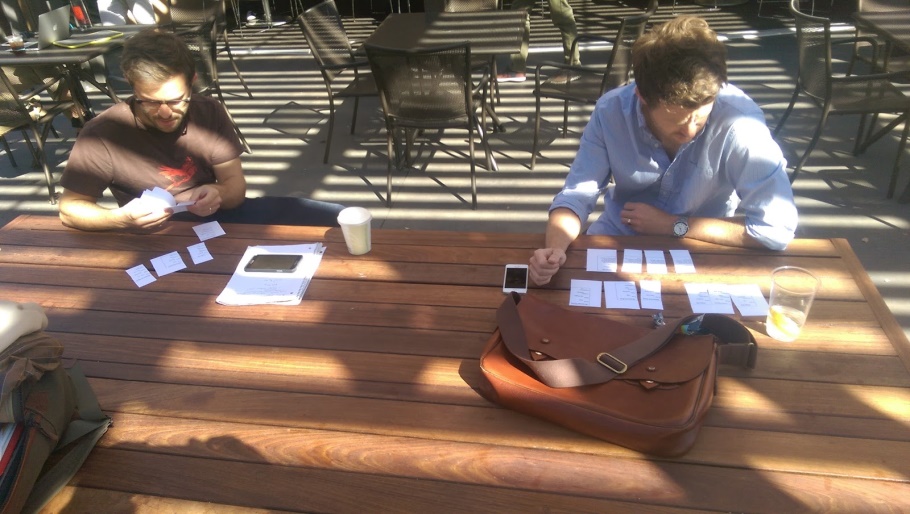 Tinder Travel App
Description:
- Selecting activities Tinder-style
- Tested using cut out pictures and moving them left or right 

Worked:
- Swiping motion
- Unknown outcome

Didn’t:
- Can’t rank items

Surprises:
- Activities were preferential to site-seeing

Learnings:
- Swiping and seeing travel ideas is a fun activity

Assumptions:  
- Leisure traveler
- Doesn‘t want 100% control
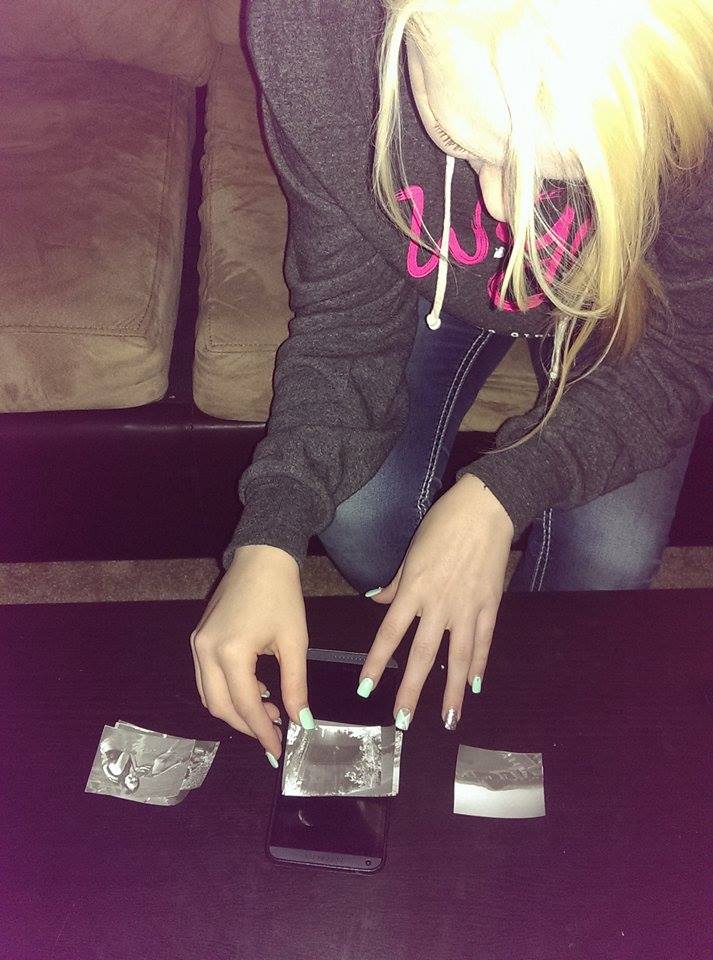 Tinder Travel App
Description:
- Selecting activities Tinder-style
- Tested using cut out pictures and moving them left or right 

Worked:
- Swiping motion
- Unknown outcome

Didn’t:
- Can’t rank items

Surprises:
- Activities were preferential to site-seeing

Learnings:
- Swiping and seeing travel ideas is a fun activity

Assumptions:  
- Leisure traveler
- Doesn‘t want 100% control
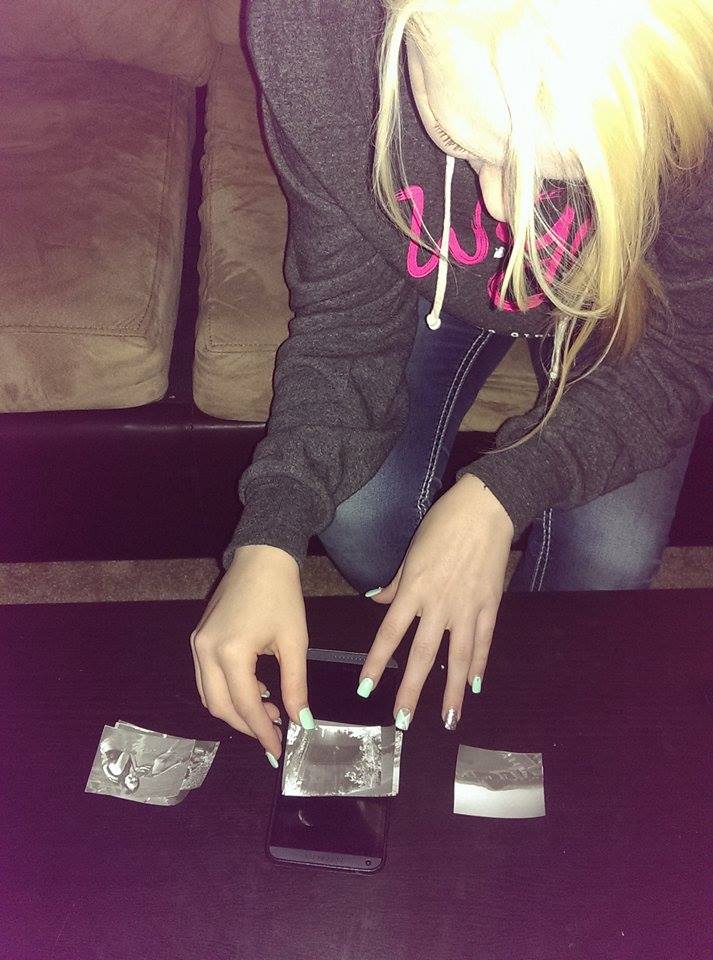 Tinder Travel App
Description:
- Selecting activities Tinder-style
- Tested using cut out pictures and moving them left or right 

Worked:
- Swiping motion
- Unknown outcome

Didn’t:
- Can’t rank items

Surprises:
- Activities were preferential to site-seeing

Learnings:
- Swiping and seeing travel ideas is a fun activity

Assumptions:  
- Leisure traveler
- Doesn‘t want 100% control
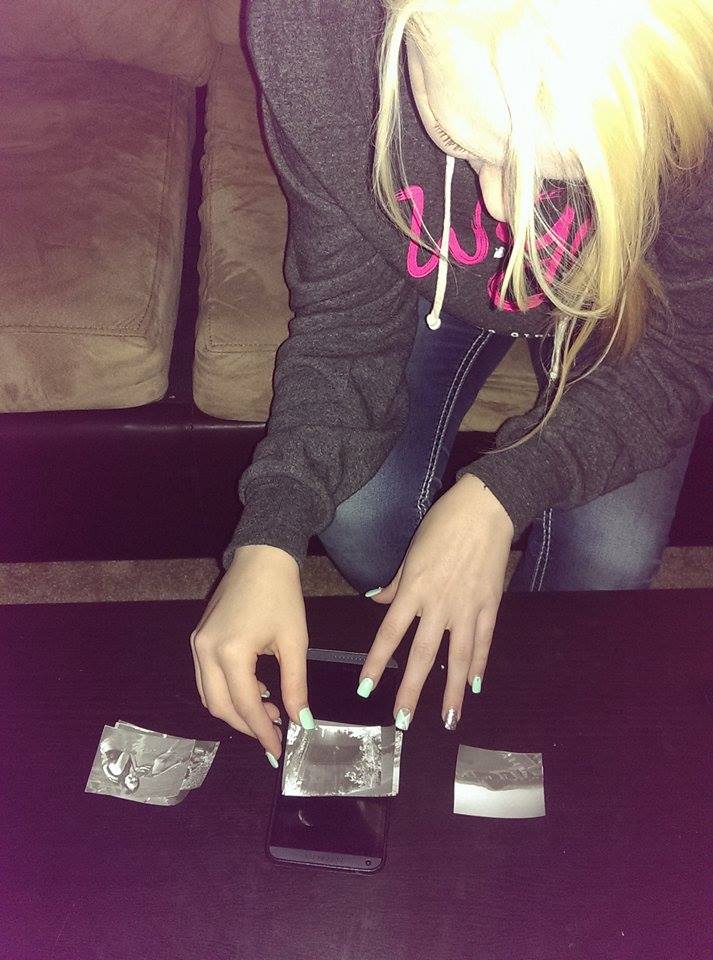 Tinder Travel App
Description:
- Selecting activities Tinder-style
- Tested using cut out pictures and moving them left or right 

Worked:
- Swiping motion
- Unknown outcome

Didn’t:
- Can’t rank items

Surprises:
- Activities were preferential to site-seeing

Learnings:
- Swiping and seeing travel ideas is a fun activity

Assumptions:  
- Leisure traveler
- Doesn‘t want 100% control
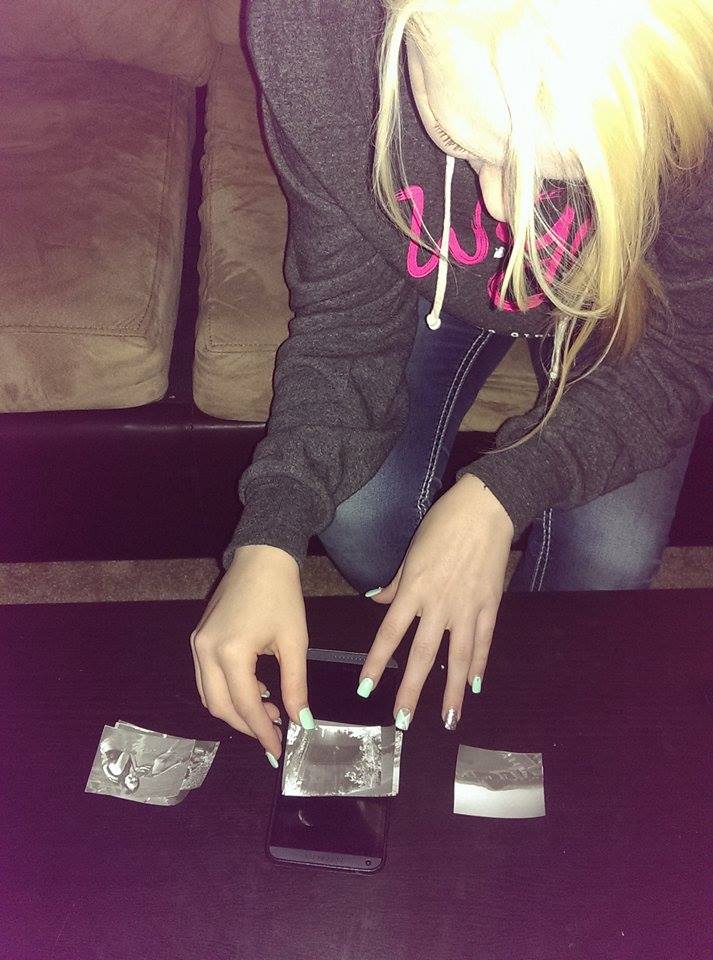 Tinder Travel App
Description:
- Selecting activities Tinder-style
- Tested using cut out pictures and moving them left or right 

Worked:
- Swiping motion
- Unknown outcome

Didn’t:
- Can’t rank items

Surprises:
- Activities were preferential to site-seeing

Learnings:
- Swiping and seeing travel ideas is a fun activity

Assumptions:  
- Leisure traveler
- Doesn‘t want 100% control
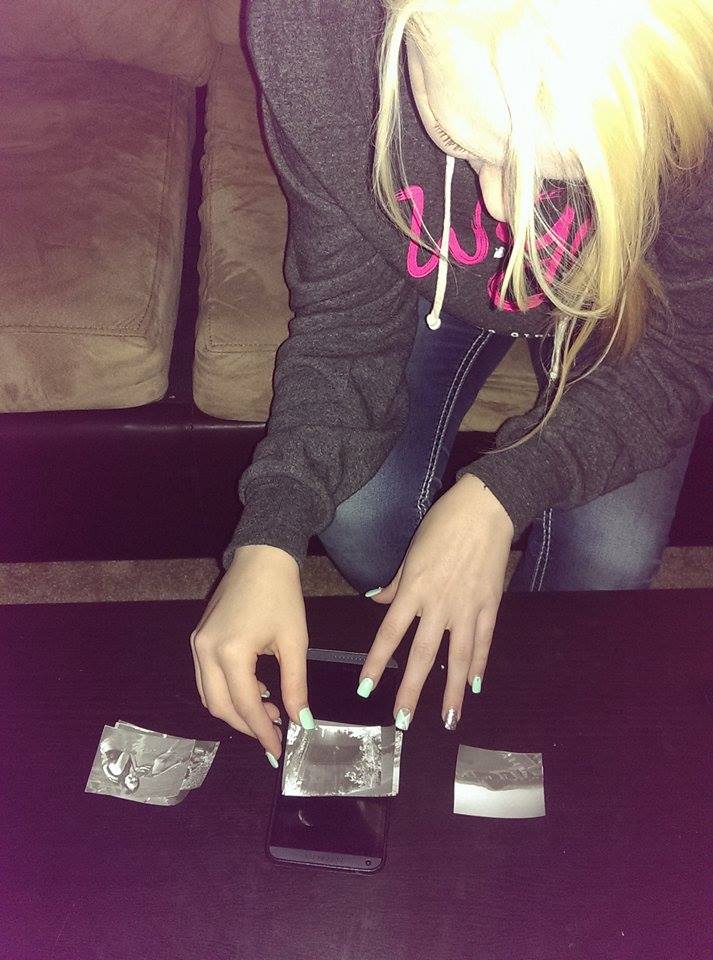 Tinder Travel App
Description:
- Selecting activities Tinder-style
- Tested using cut out pictures and moving them left or right 

Worked:
- Swiping motion
- Unknown outcome

Didn’t:
- Can’t rank items

Surprises:
- Activities were preferential to site-seeing

Learnings:
- Swiping and seeing travel ideas is a fun activity

Assumptions:  
- Leisure traveler
- Doesn‘t want 100% control
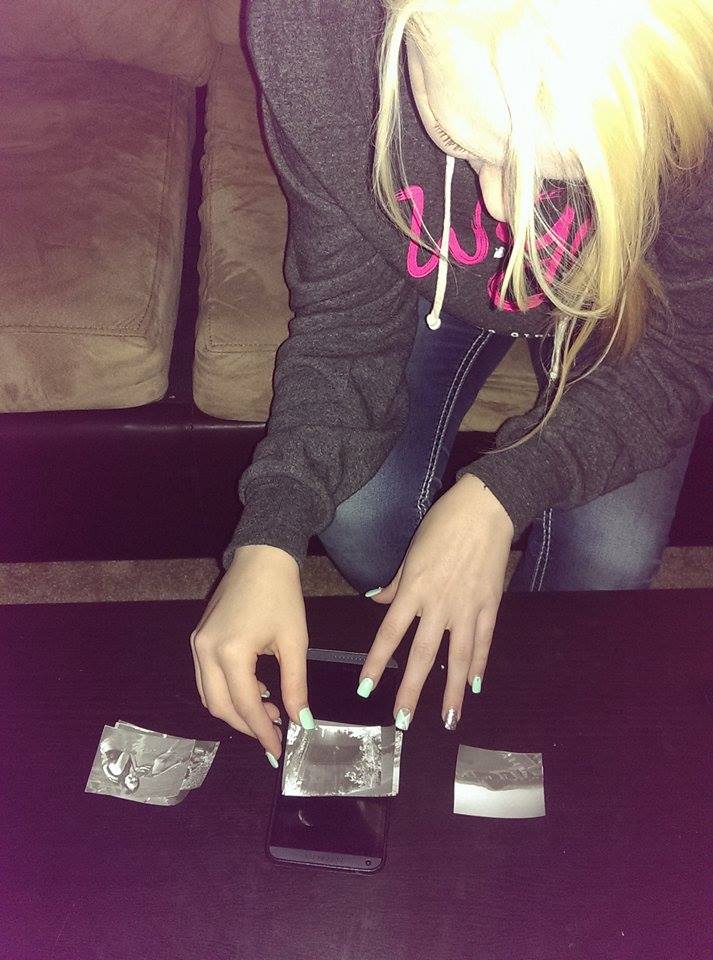 WiFi-Informed Booking
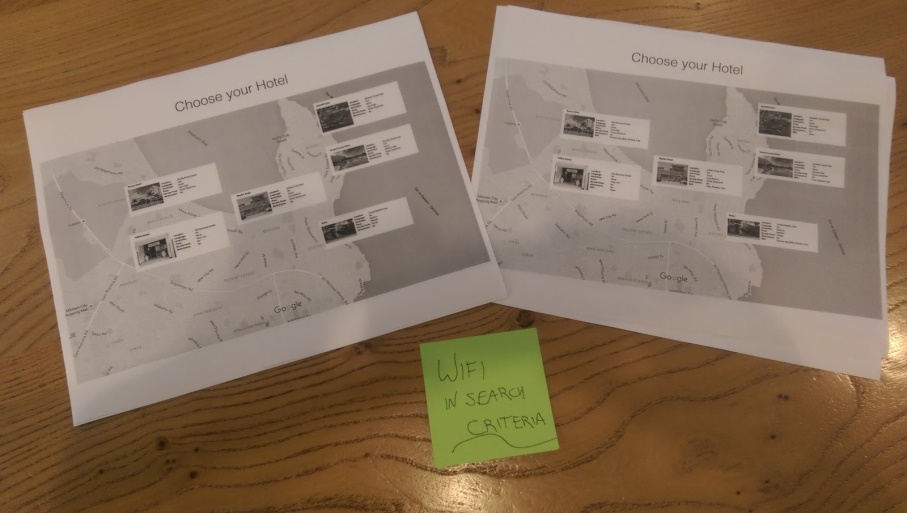 Description:
- Provide location WiFi data to user
- Tested by comparing hotel selections without WiFi data vs with

Worked:
- Maps are a good medium to present data

Didn’t:
- Business travelers suggested a mobile tether

Surprises:
- Ranking activities builds excitement for trip

Learnings:
- Less applicable to business travelers

Assumptions:  
- User plan their own travel
- People will change their lodging based on internet
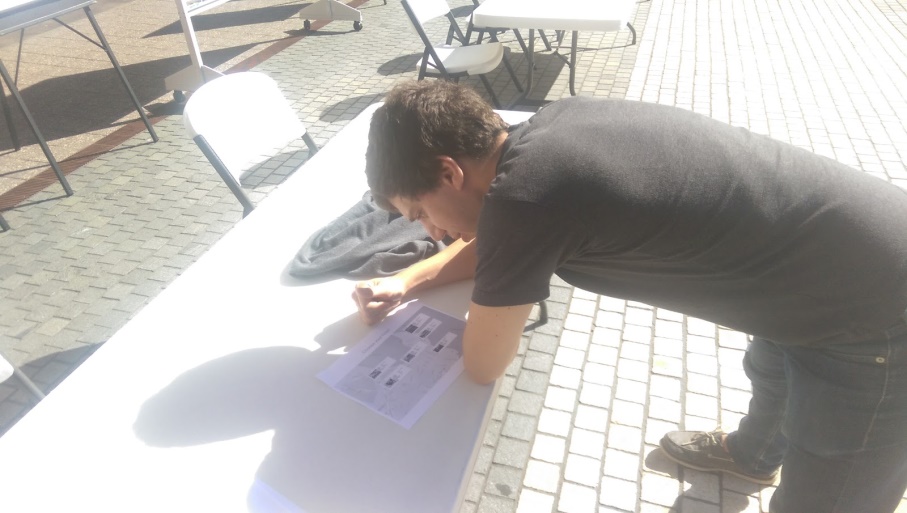 WiFi-Informed Booking
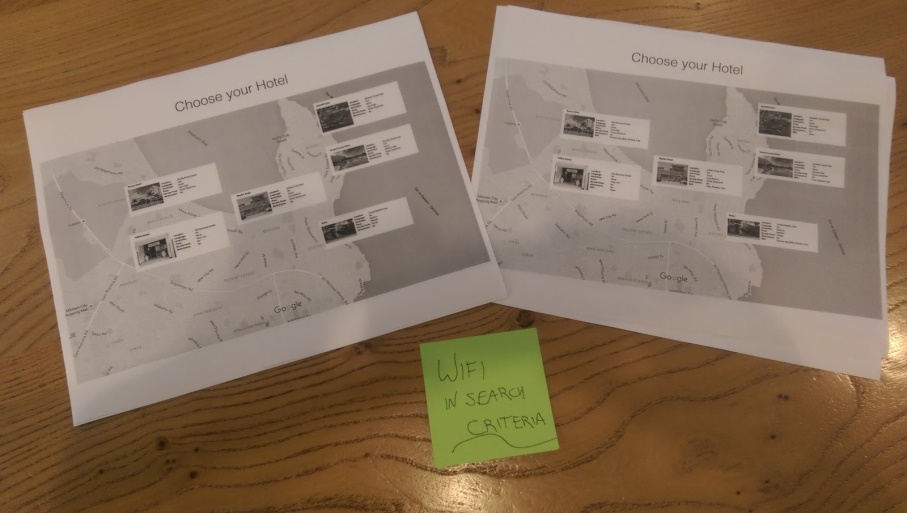 Description:
- Provide location WiFi data to user
- Tested by comparing hotel selections without WiFi data vs with

Worked:
- Maps are a good medium to present data

Didn’t:
- Business travelers suggested a mobile tether

Surprises:
- Ranking activities builds excitement for trip

Learnings:
- Less applicable to business travelers

Assumptions:  
- User plan their own travel
- People will change their lodging based on internet
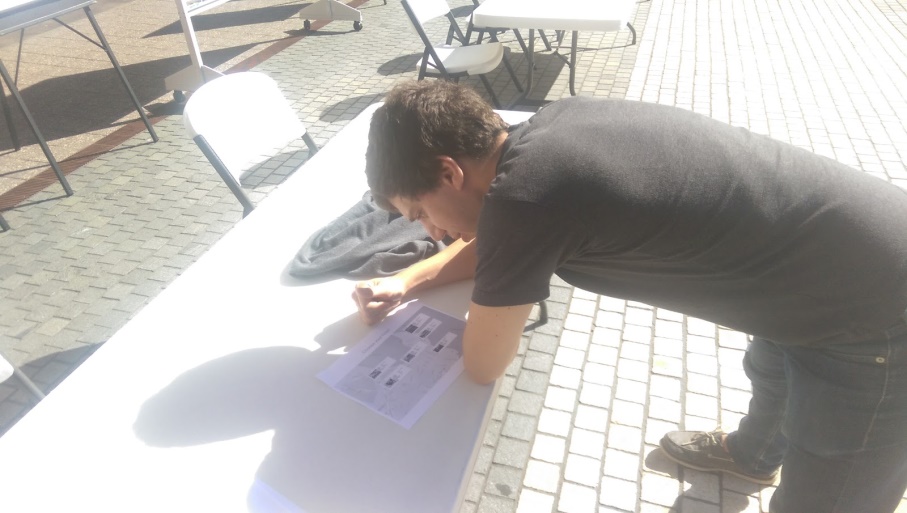 WiFi-Informed Booking
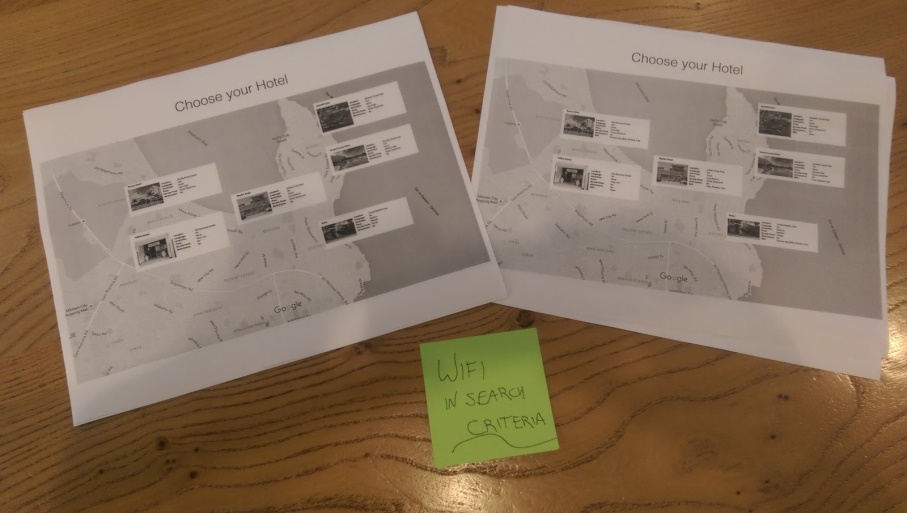 Description:
- Provide location WiFi data to user
- Tested by comparing hotel selections without WiFi data vs with

Worked:
- Maps are a good medium to present data

Didn’t:
- Business travelers suggested a mobile tether

Surprises:
- Ranking activities builds excitement for trip

Learnings:
- Less applicable to business travelers

Assumptions:  
- User plan their own travel
- People will change their lodging based on internet
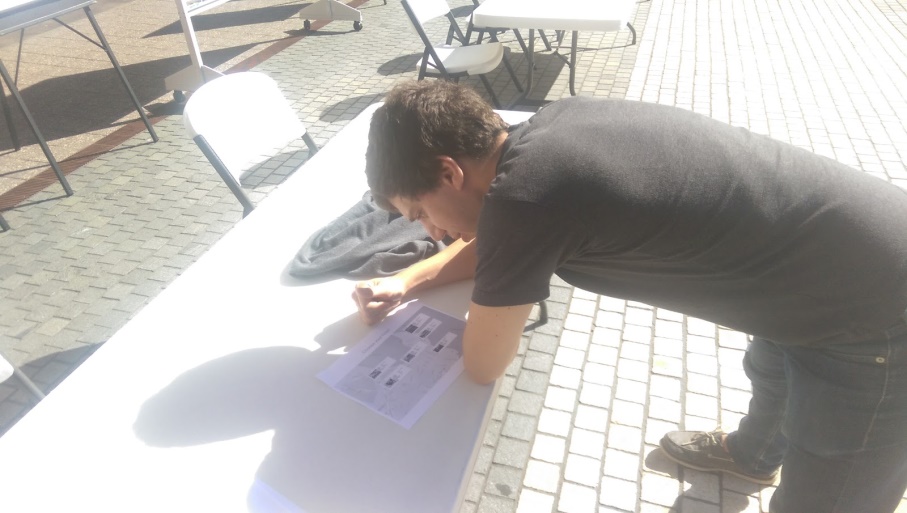 WiFi-Informed Booking
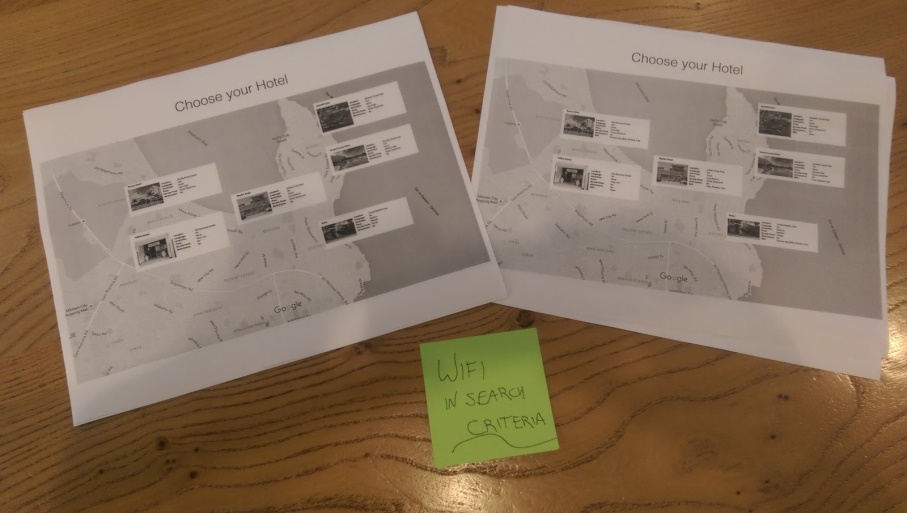 Description:
- Provide location WiFi data to user
- Tested by comparing hotel selections without WiFi data vs with

Worked:
- Maps are a good medium to present data

Didn’t:
- Business travelers suggested a mobile tether

Surprises:
- Ranking activities builds excitement for trip

Learnings:
- Less applicable to business travelers

Assumptions:  
- User plan their own travel
- People will change their lodging based on internet
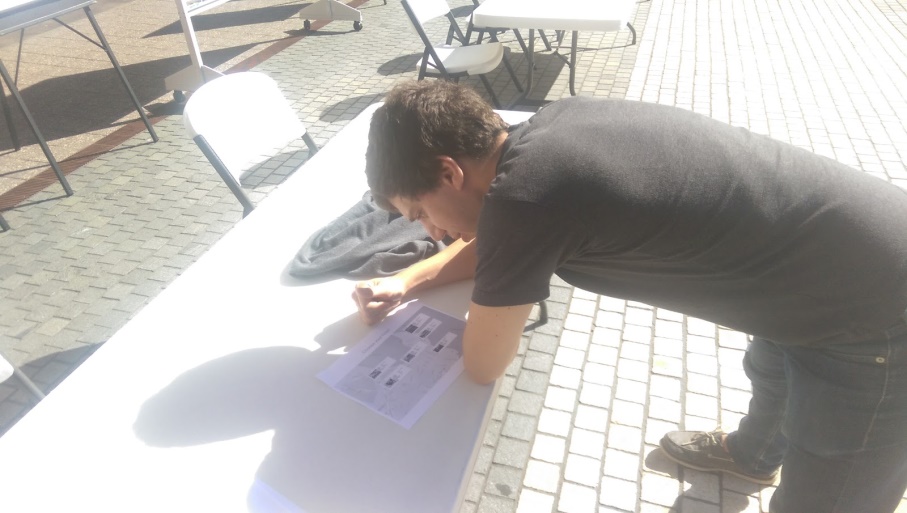 WiFi-Informed Booking
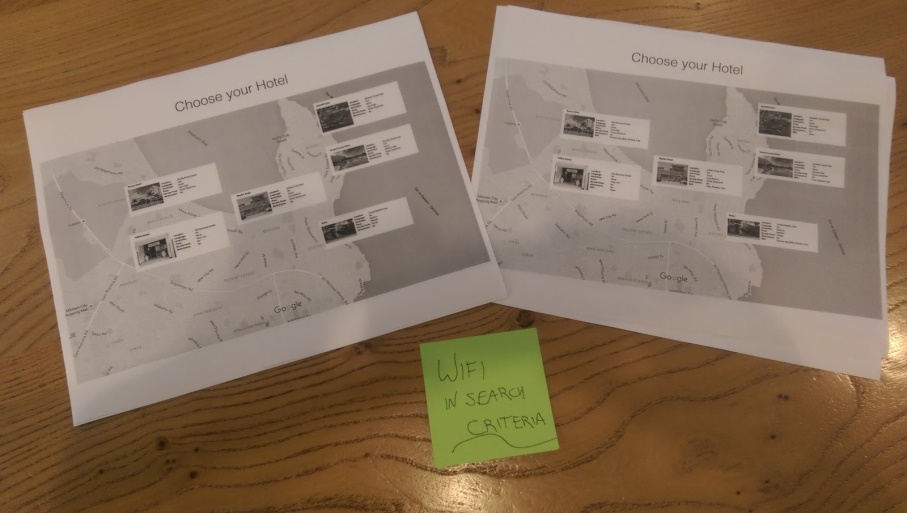 Description:
- Provide location WiFi data to user
- Tested by comparing hotel selections without WiFi data vs with

Worked:
- Maps are a good medium to present data

Didn’t:
- Business travelers suggested a mobile tether

Surprises:
- Ranking activities builds excitement for trip

Learnings:
- Less applicable to business travelers

Assumptions:  
- User plan their own travel
- People will change their lodging based on internet
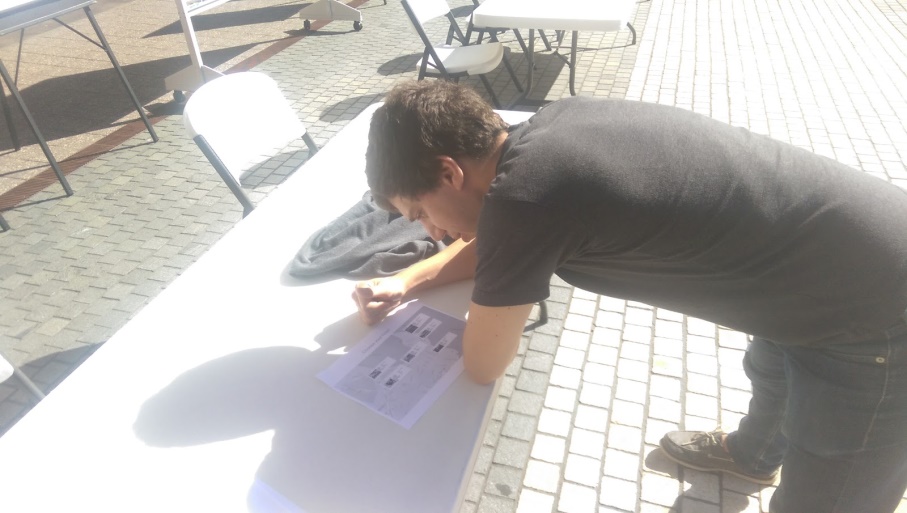 WiFi-Informed Booking
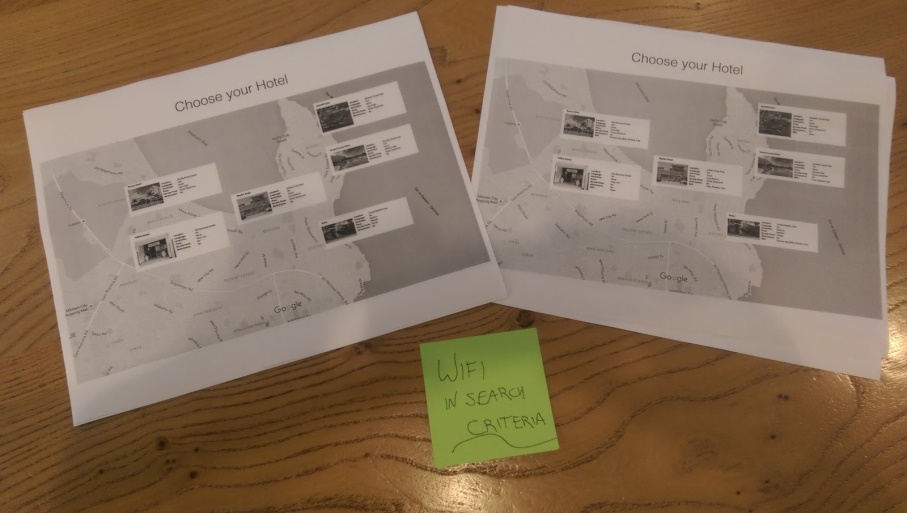 Description:
- Provide location WiFi data to user
- Tested by comparing hotel selections without WiFi data vs with

Worked:
- Maps are a good medium to present data

Didn’t:
- Business travelers suggested a mobile tether

Surprises:
- Ranking activities builds excitement for trip

Learnings:
- Less applicable to business travelers

Assumptions:  
- User plan their own travel
- People will change their lodging based on internet
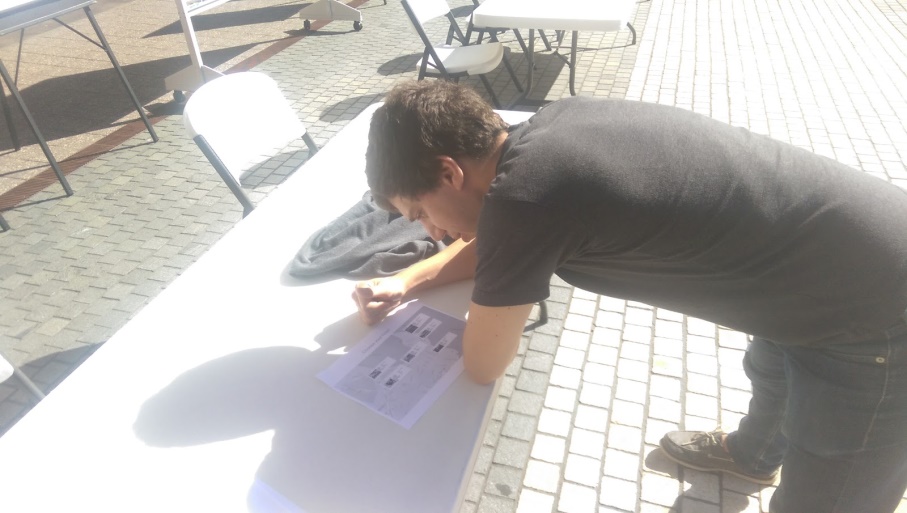